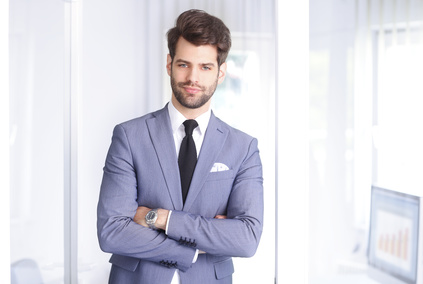 ESTUDIOS
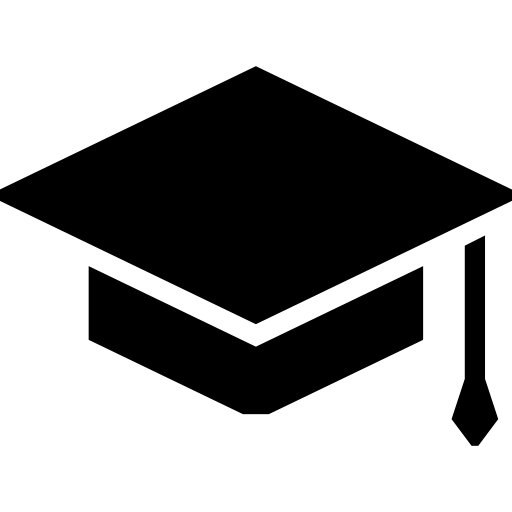 TÍTULO
TÍTULO
TÍTULO
Centro educativo | 2014
Centro educativo | 2014
Centro educativo | 2014
Lorem ipsum dolor sit amet, consectetur adipiscing elit. Morbi tristique sapien nec nulla rutrum imperdiet.
Lorem ipsum dolor sit amet, consectetur adipiscing elit. Morbi tristique sapien nec nulla rutrum imperdiet.
Lorem ipsum dolor sit amet, consectetur adipiscing elit. Morbi tristique sapien nec nulla rutrum imperdiet.
LUCIEN 
ALMADON
TÍTULO DEL PUESTO
PUESTO
PUESTO
PUESTO
PUESTO
EXPERIENCIA LABORAL
PERFIL
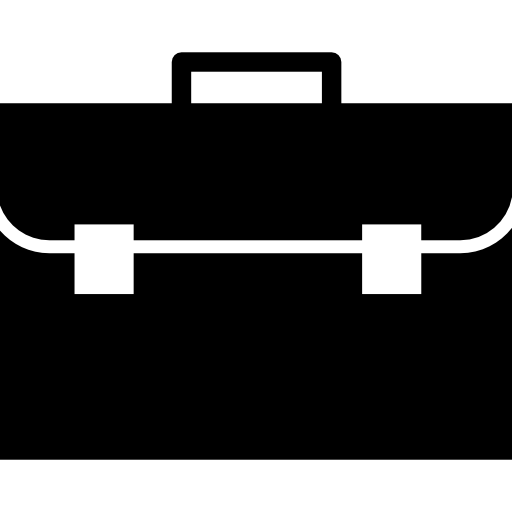 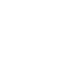 Empresa | 2014 -2018
Empresa | 2014 -2018
Empresa | 2014 -2018
Empresa | 2014 -2018
Lorem ipsum dolor sit amet, consectetur adipiscing elit. Morbi tristique sapien nec nulla rutrum imperdiet. Nullam faucibus augue id velit luctus maximus. Interdum et malesuada fames ac ante ipsum primis in faucibus.
Lorem ipsum dolor sit amet, consectetur adipiscing elit. Morbi tristique sapien nec nulla rutrum imperdiet. Nullam faucibus augue id velit luctus maximus. Interdum et malesuada fames ac ante ipsum primis in faucibus.
Lorem ipsum dolor sit amet, consectetur adipiscing elit. Morbi tristique sapien nec nulla rutrum imperdiet. Nullam faucibus augue id velit luctus maximus. Interdum et malesuada fames ac ante ipsum primis in faucibus.
Lorem ipsum dolor sit amet, consectetur adipiscing elit. Morbi tristique sapien nec nulla rutrum imperdiet. Nullam faucibus augue id velit luctus maximus. Interdum et malesuada fames ac ante ipsum primis in faucibus.
Lorem ipsum dolor sit amet, consectetur adipiscing elit. Morbi tristique sapien nec nulla rutrum imperdiet. Nullam faucibus augue id velit luctus maximus. Interdum et malesuada fames ac ante ipsum primis in faucibus. Etiam bibendum, ante nec luctus posuere, odio enim semper tortor, id eleifend mi ante vitae ex.
CONTACTO
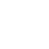 000 111 333
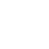 name@mail.com
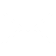 12 Street Name
Madrid
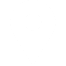 facebook.com/name
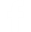 twitter.com/name
Photoshop
Office 2017
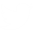 Illustrator
Windows
AdWords
PHP MySQL
Ruby On Rails
C++
HABILIDADES
IDIOMAS
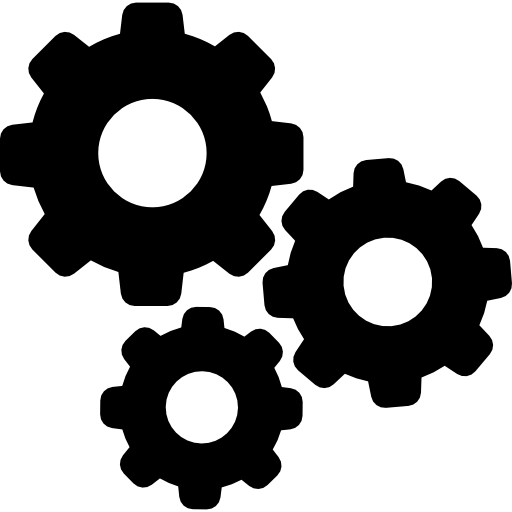 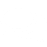 Inglés
Francés
Italiano
Alemán